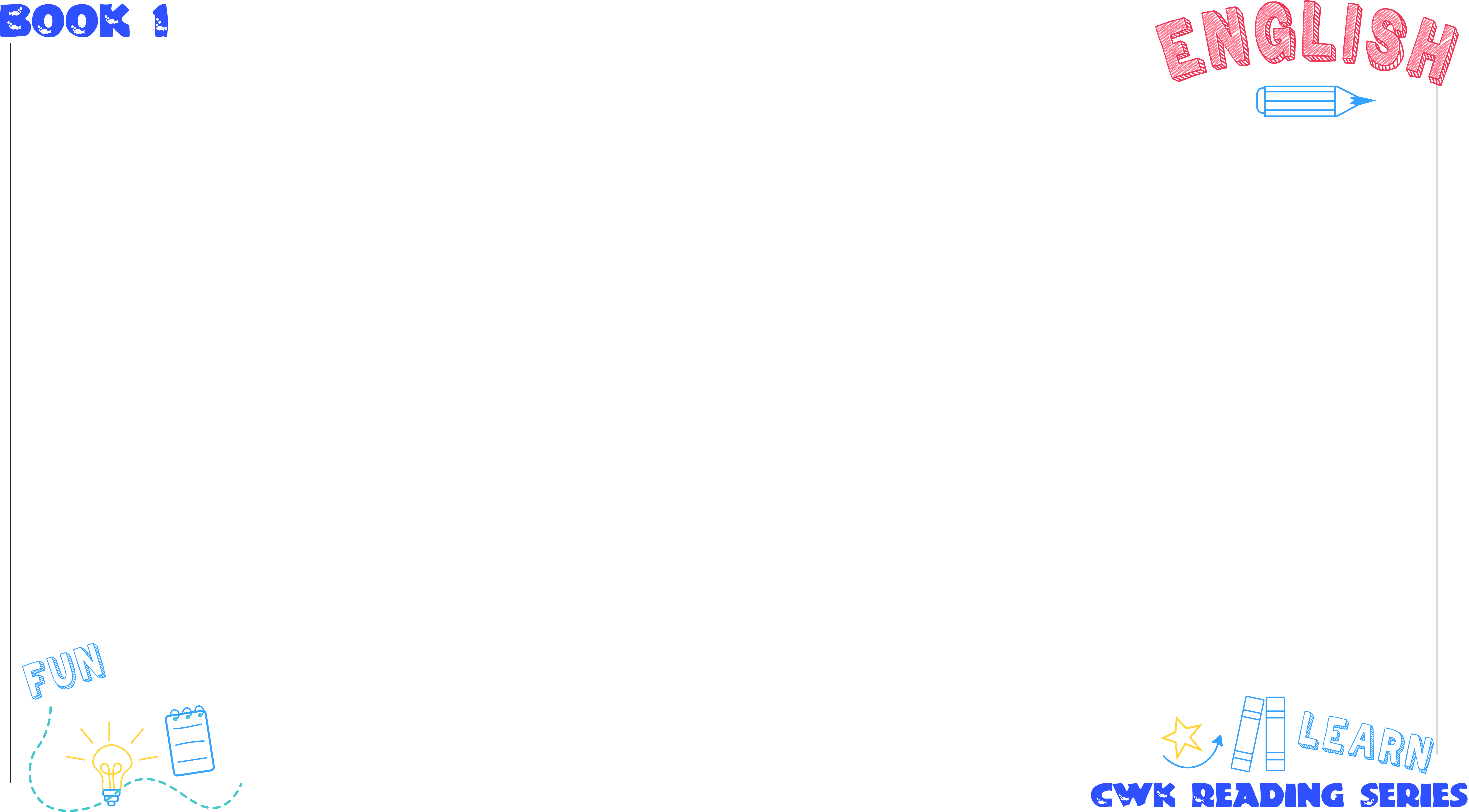 UNIT 5
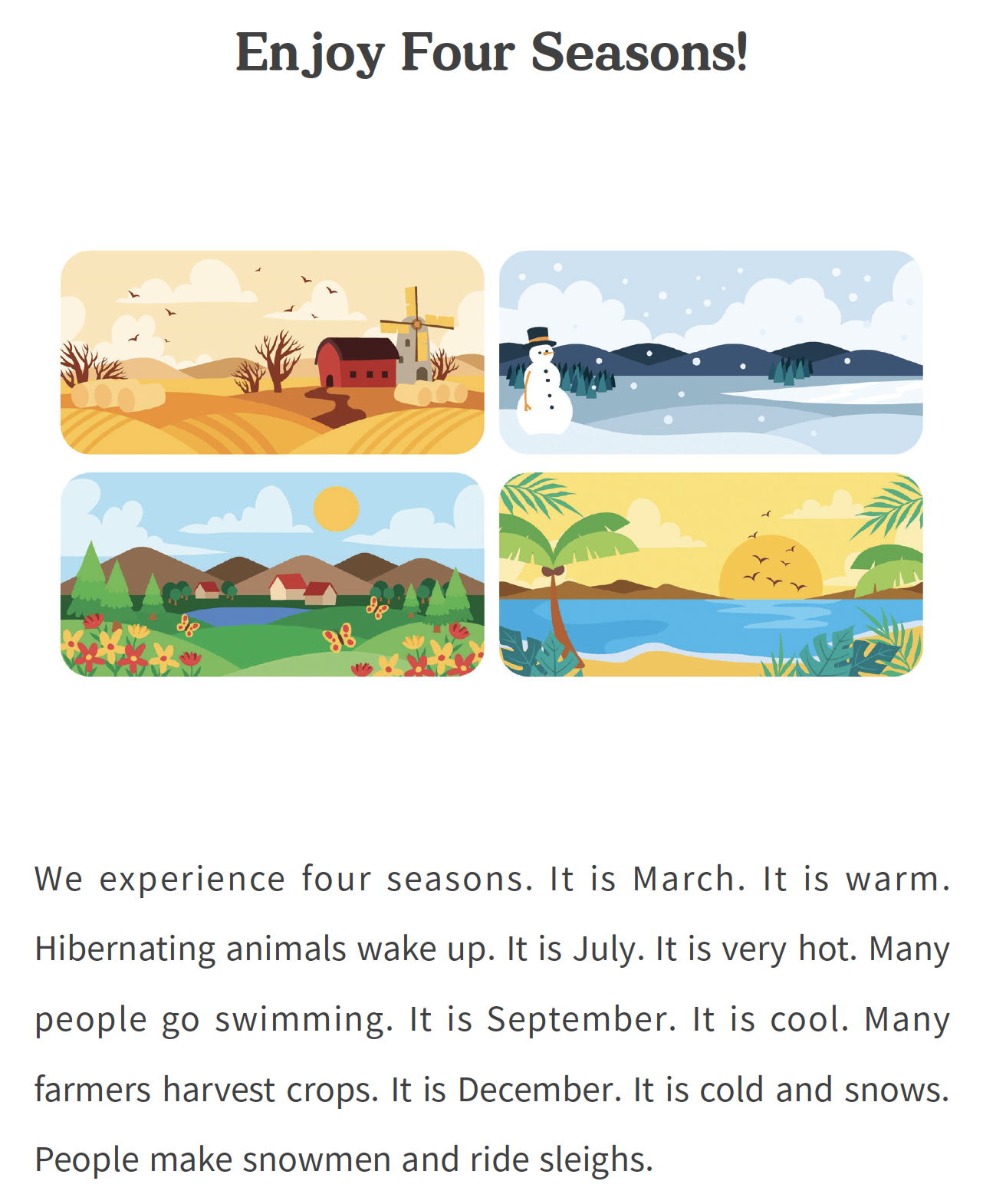 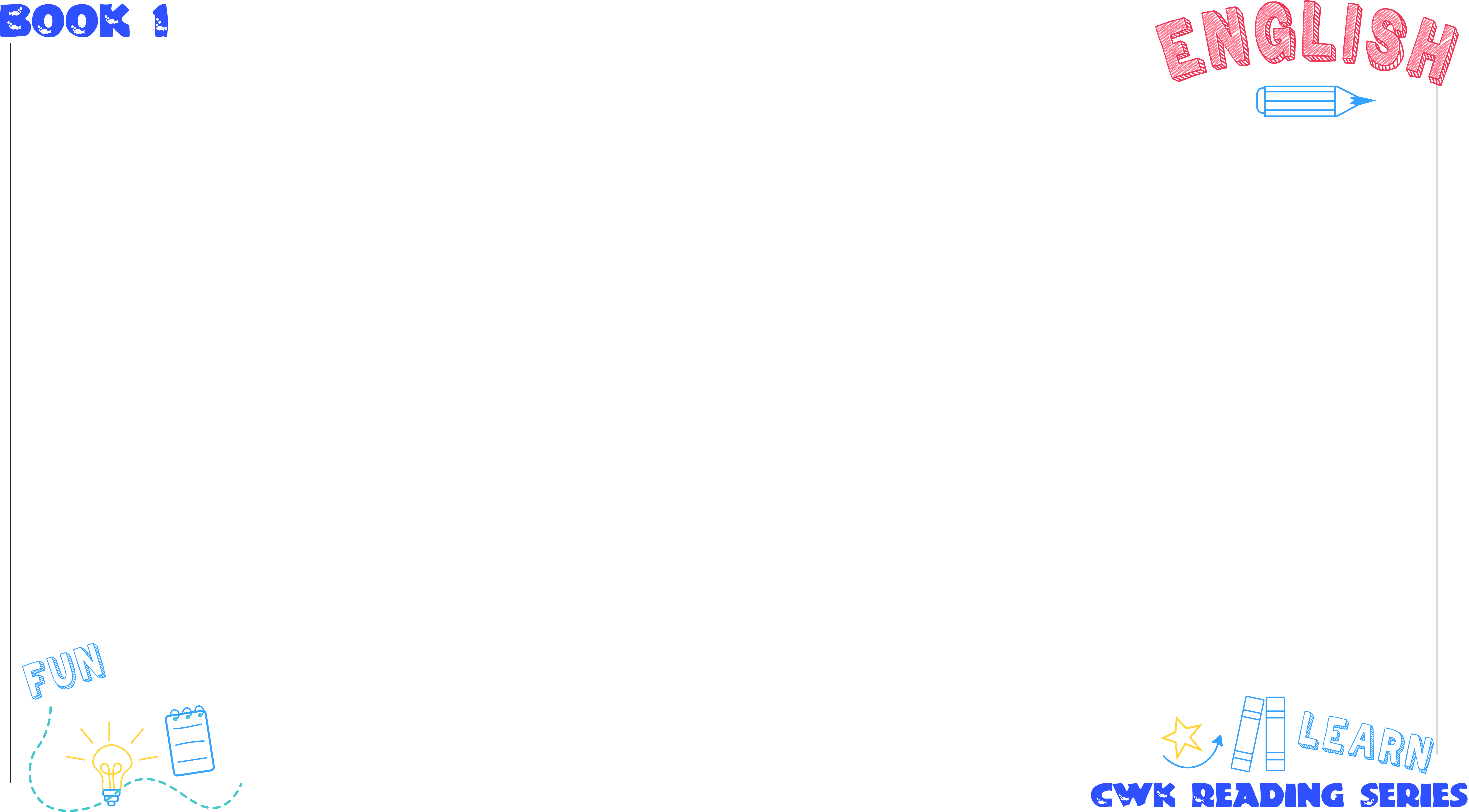 UNIT 5
1. We experience four seasons.
우리는
경험한다
사계절을
We
experience
four seasons
우리는 사계절을 경험한다.
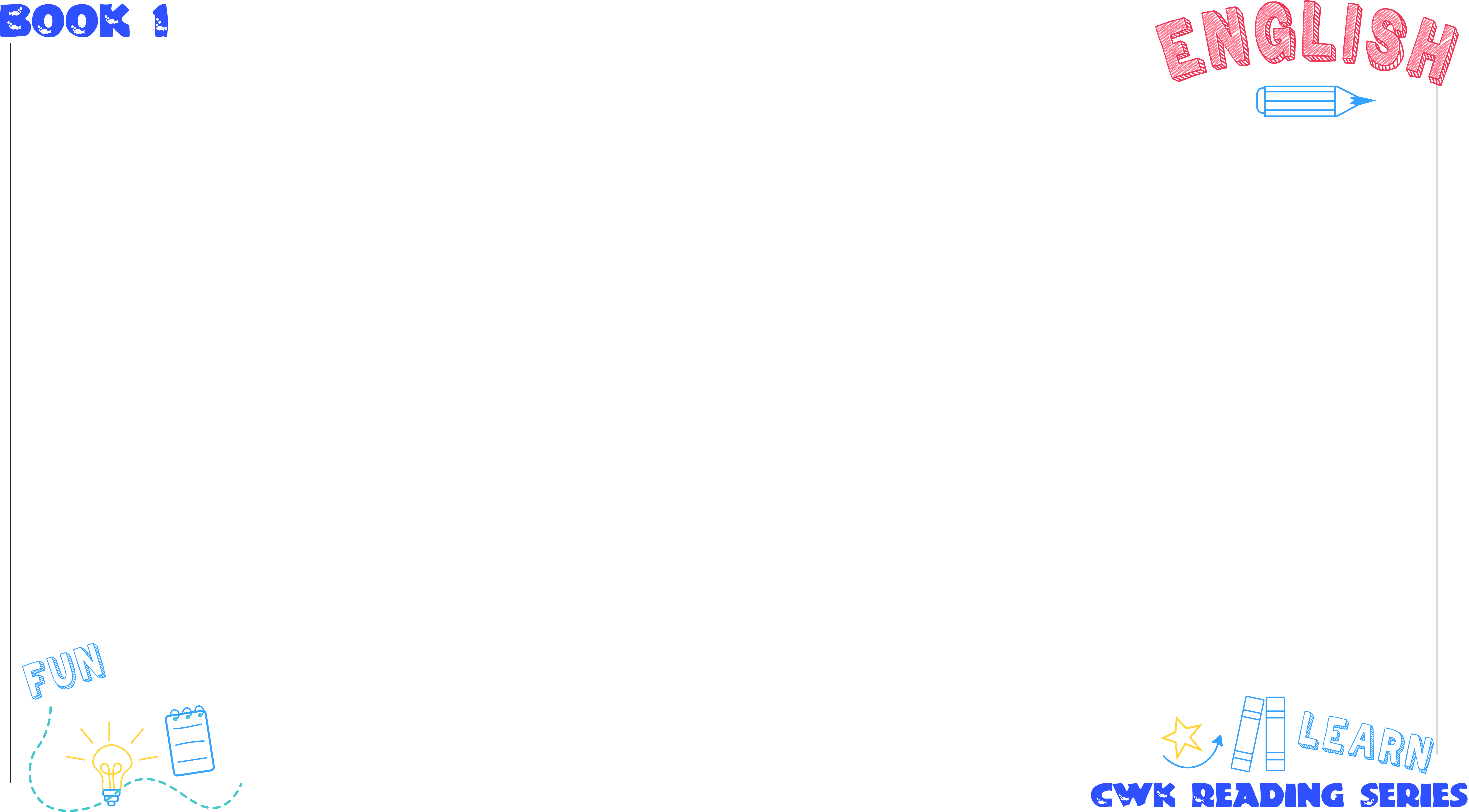 UNIT 5
2. It is March.
비인칭 it(해석하지 않음)
이다
3월
is
March
It
3월이다.
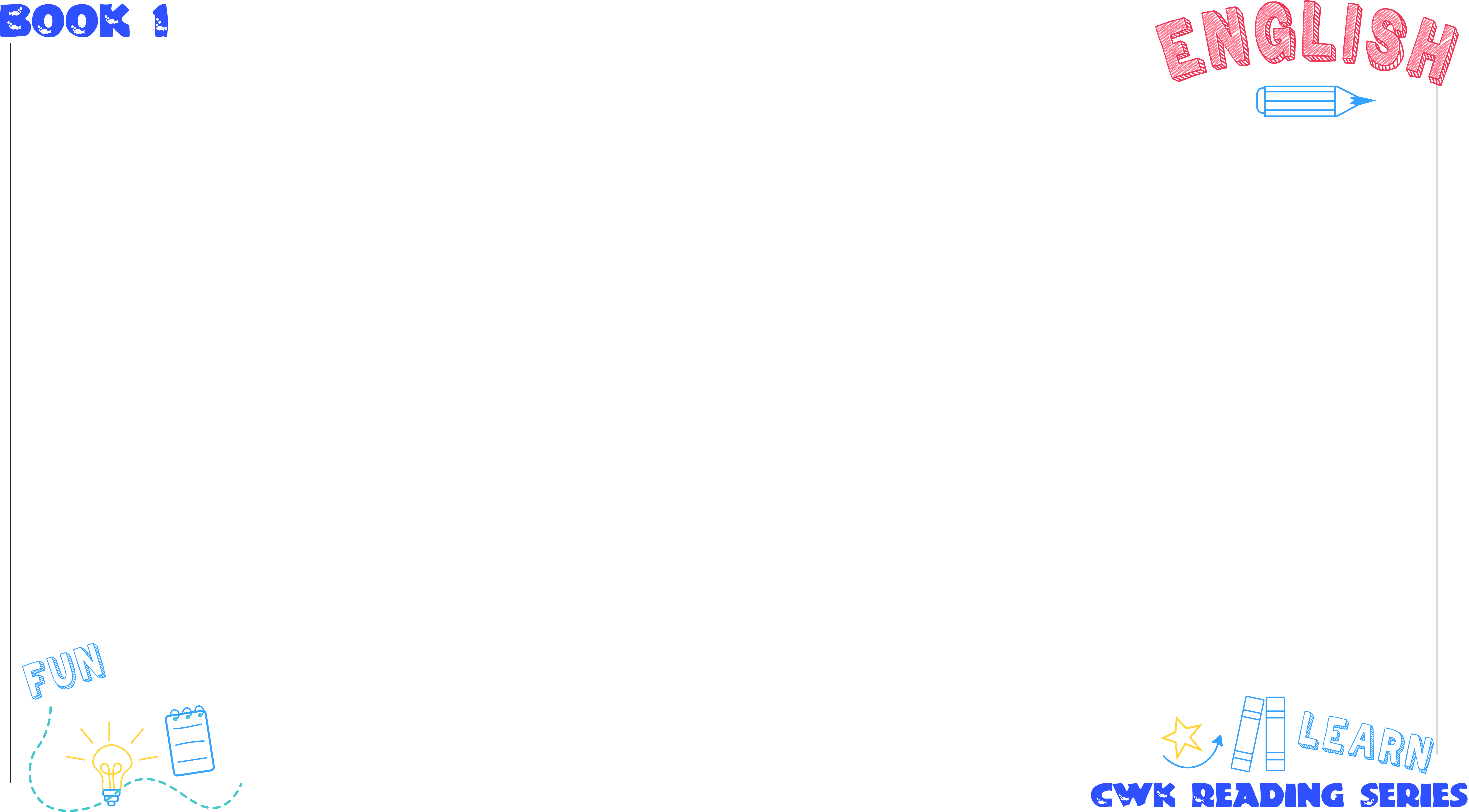 UNIT 5
3. It is warm.
비인칭 it(해석하지 않음)
이다
따뜻한
is
warm
It
날씨가 따뜻하다.
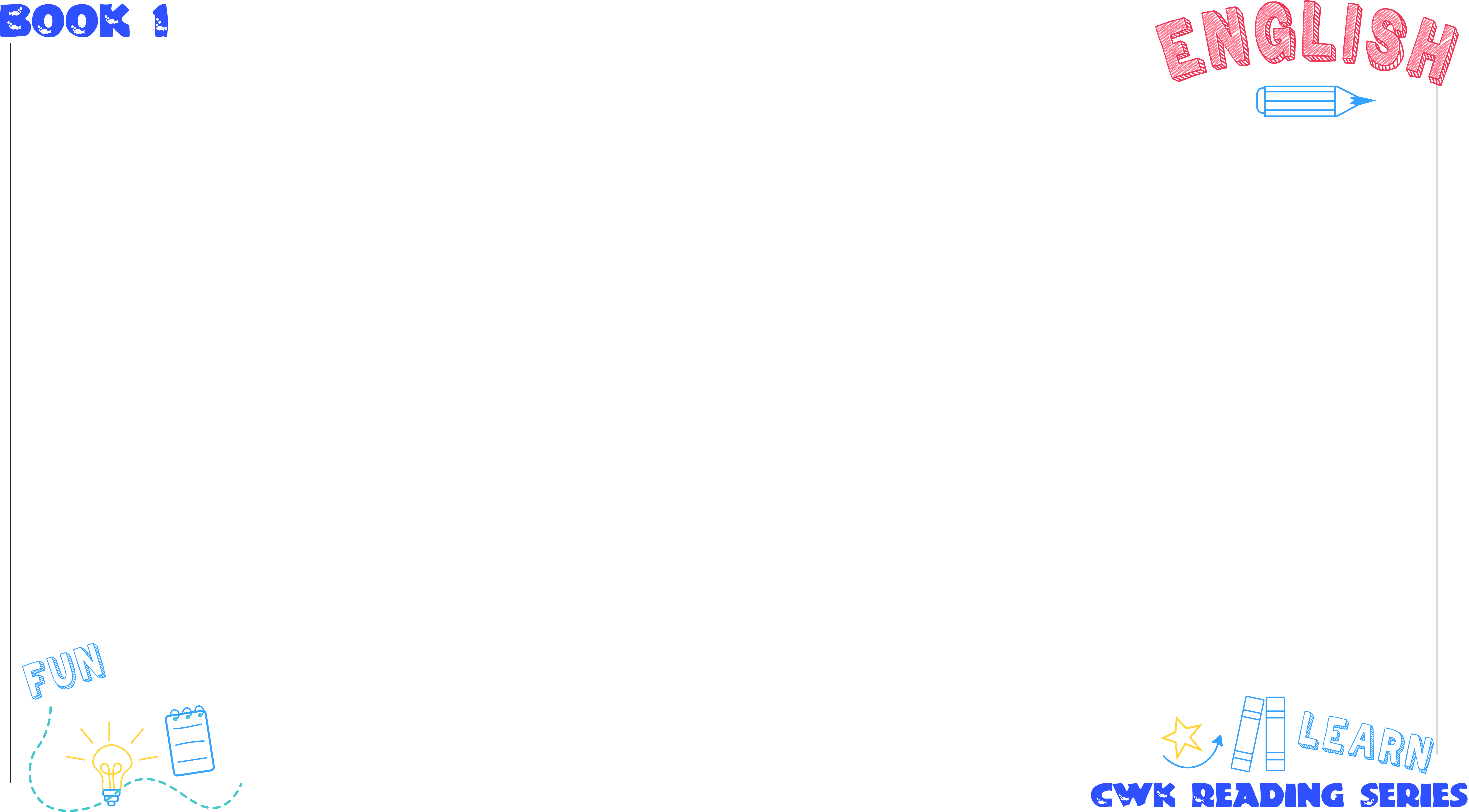 UNIT 5
4. Hibernating animals wake up.
겨울잠을 자는 동물들이
깨어난다
wake up
Hibernating animals
겨울잠을 자는 동물들이 깨어난다.
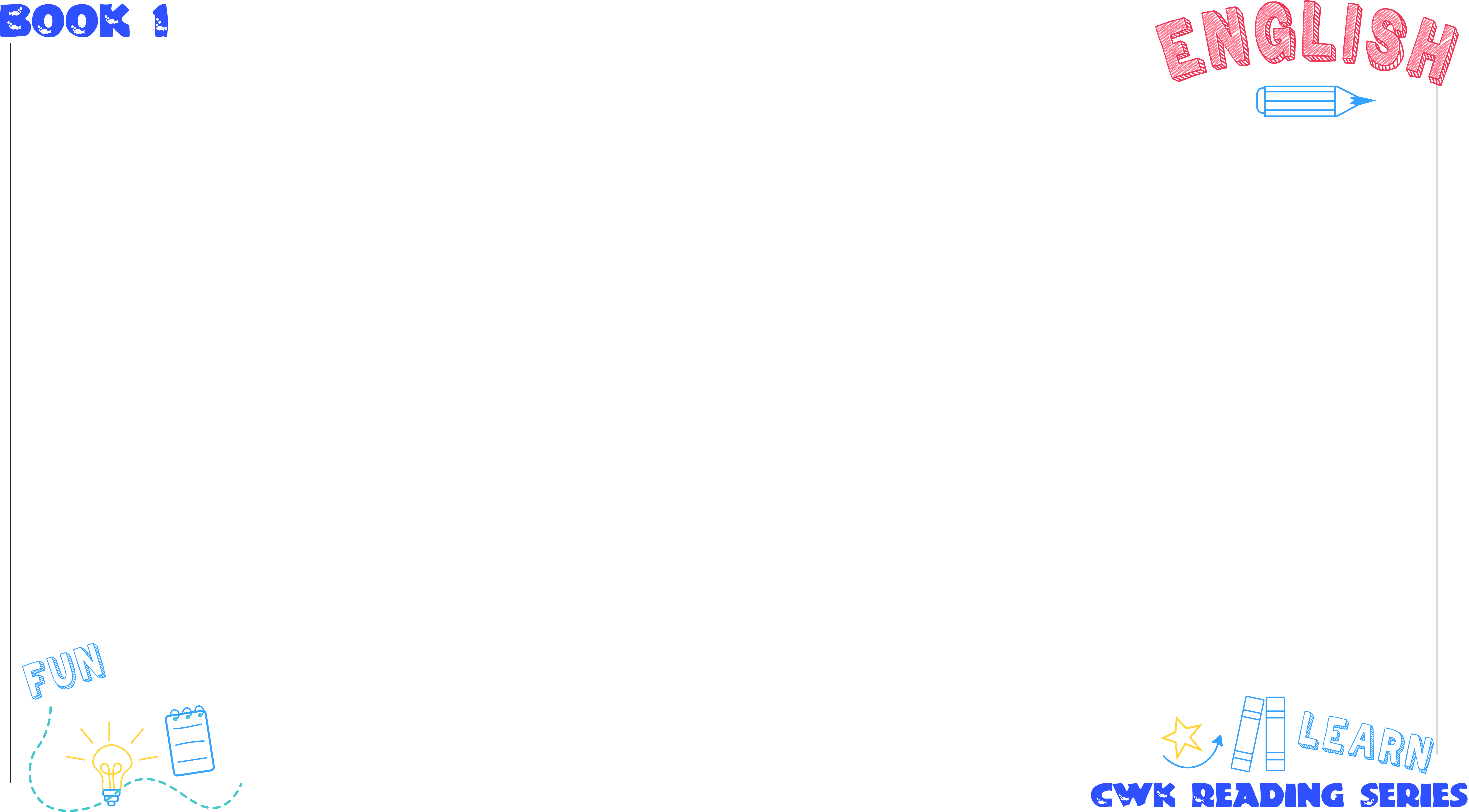 UNIT 5
5. It is July.
비인칭 it(해석하지 않음)
이다
7월
is
July
It
7월이다.
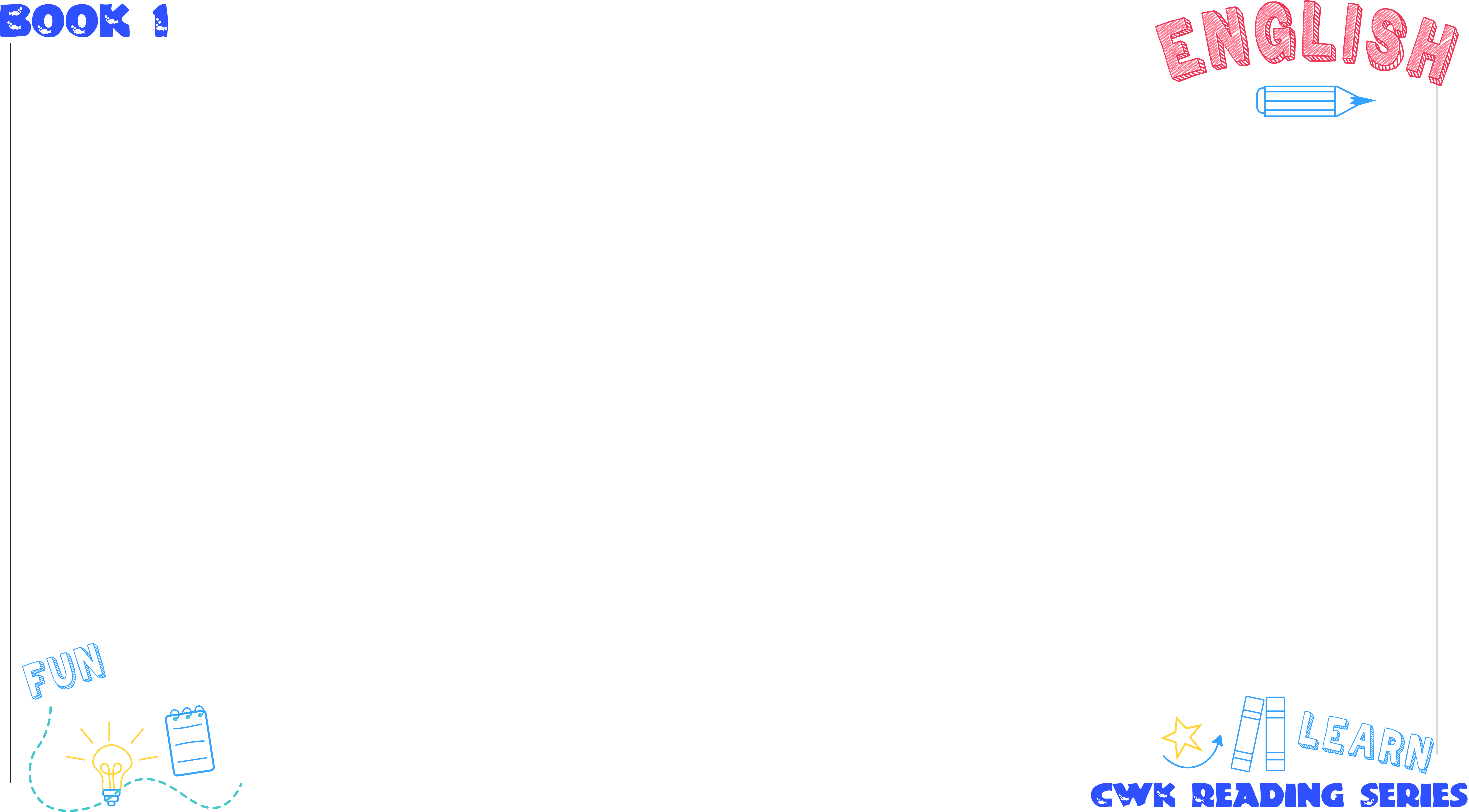 UNIT 5
6. It is very hot.
비인칭 it(해석하지 않음)
이다
매우 더운
is
very hot
It
날씨가 매우 덥다.
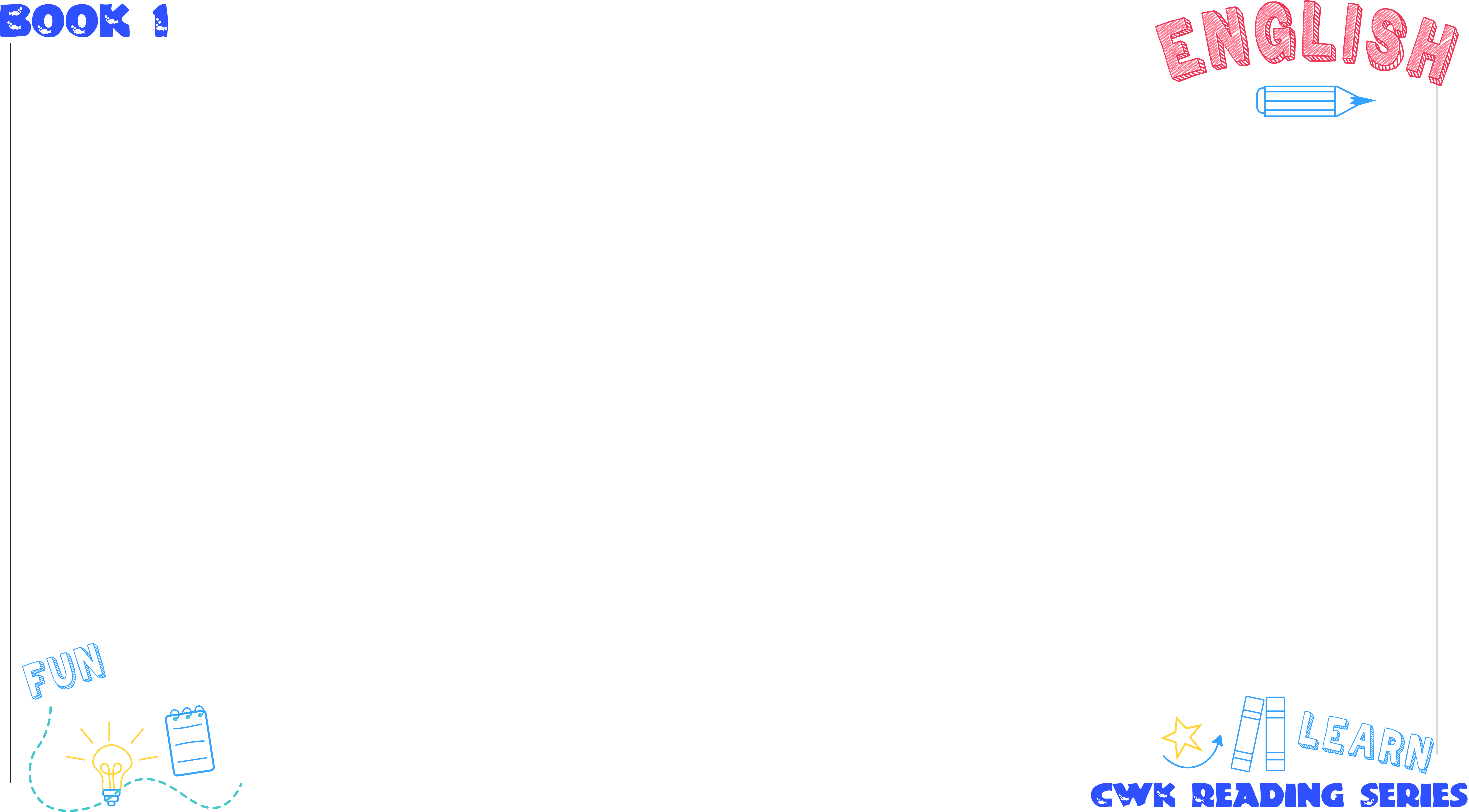 UNIT 5
7. Many people go swimming.
많은 사람들이
수영하러 간다
go swimming
Many people
많은 사람들이 수영하러 간다.
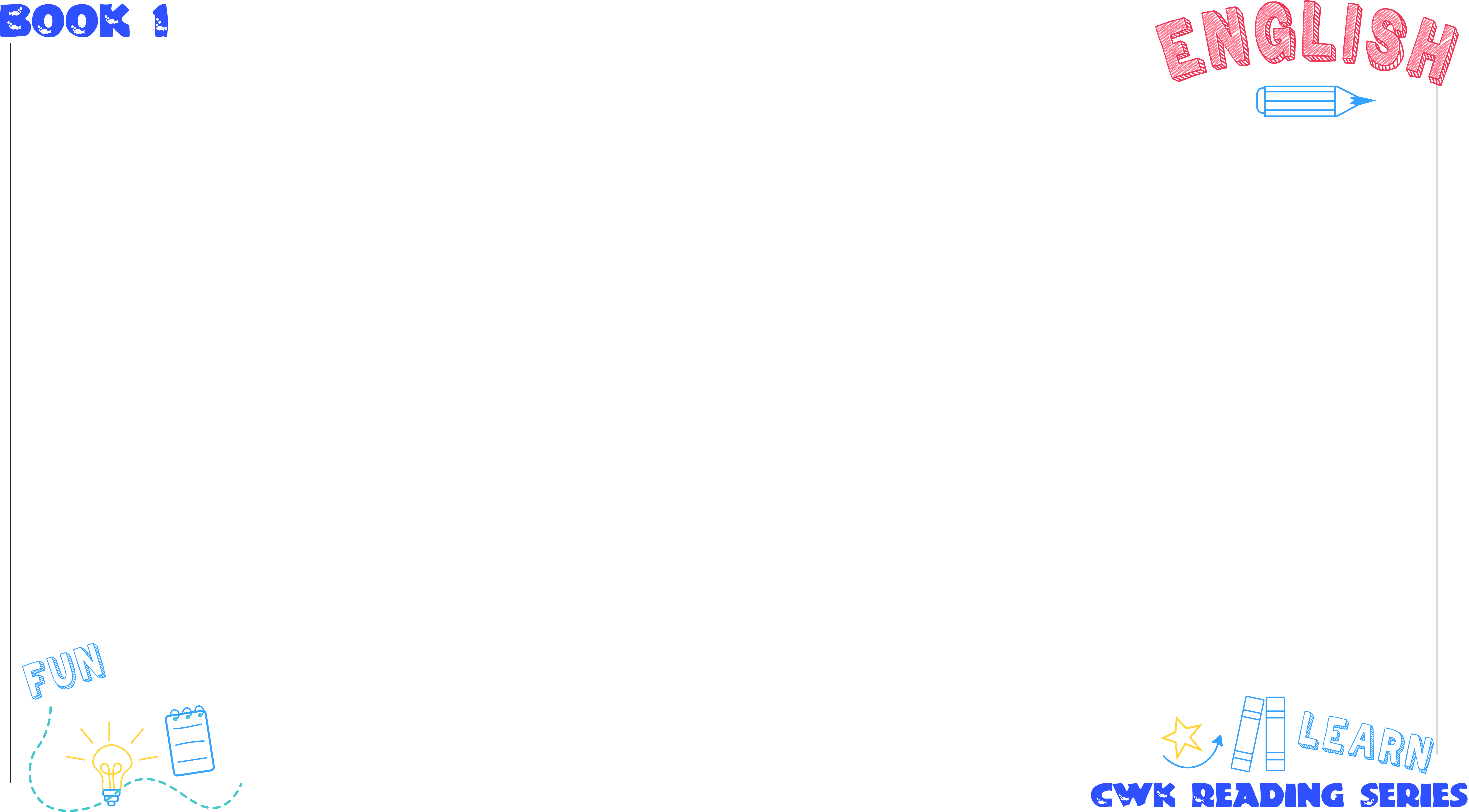 UNIT 5
8. It is September.
비인칭 it(해석하지 않음)
이다
9월
is
September
It
9월이다.
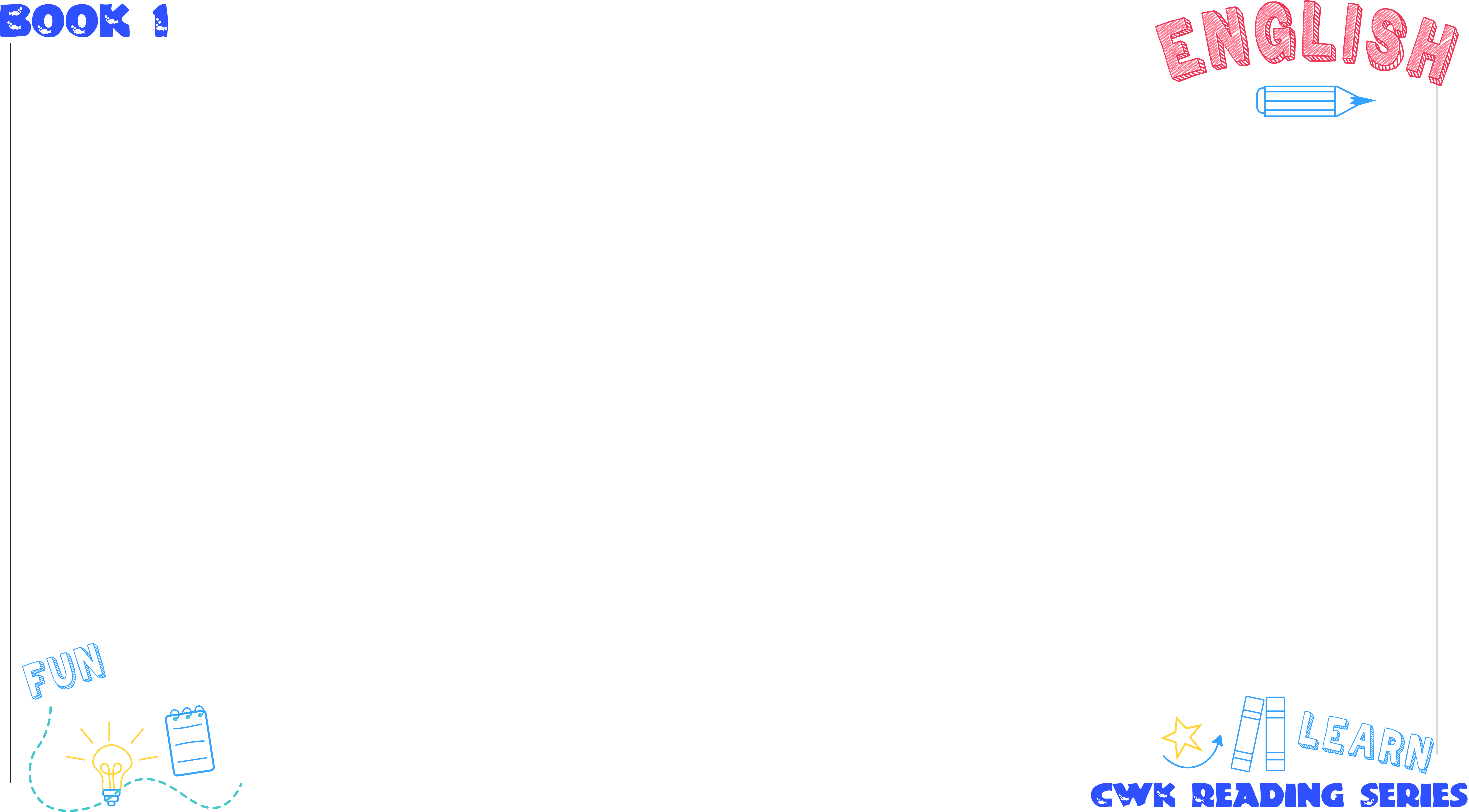 UNIT 5
9. It is cool.
비인칭 it(해석하지 않음)
이다
시원한
is
cool
It
날씨가 시원하다.
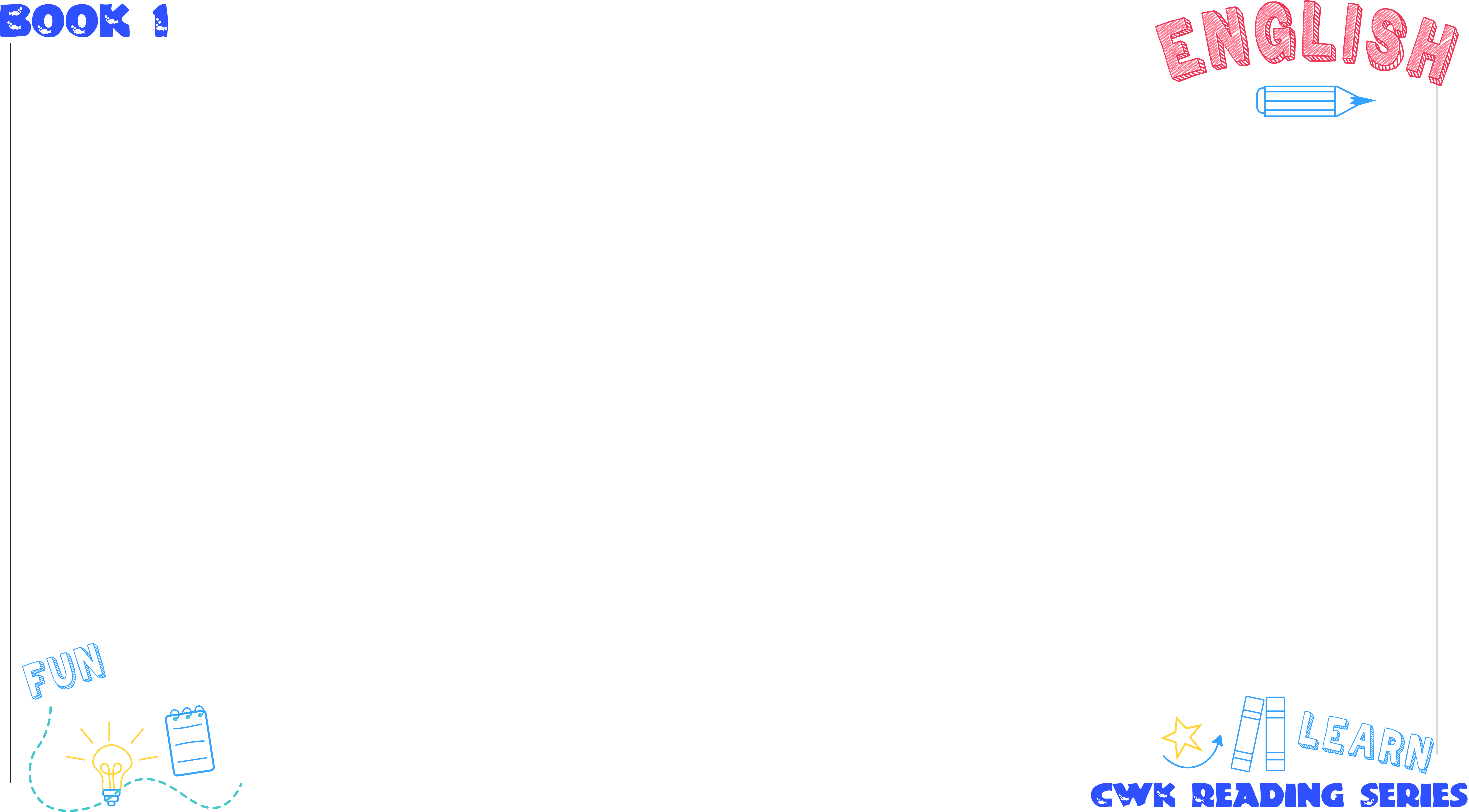 UNIT 5
10. Many farmers harvest crops.
많은 농부들이
수확한다
작물들을
Many farmers
harvest
crops
많은 농부들이 작물들을 수확한다.
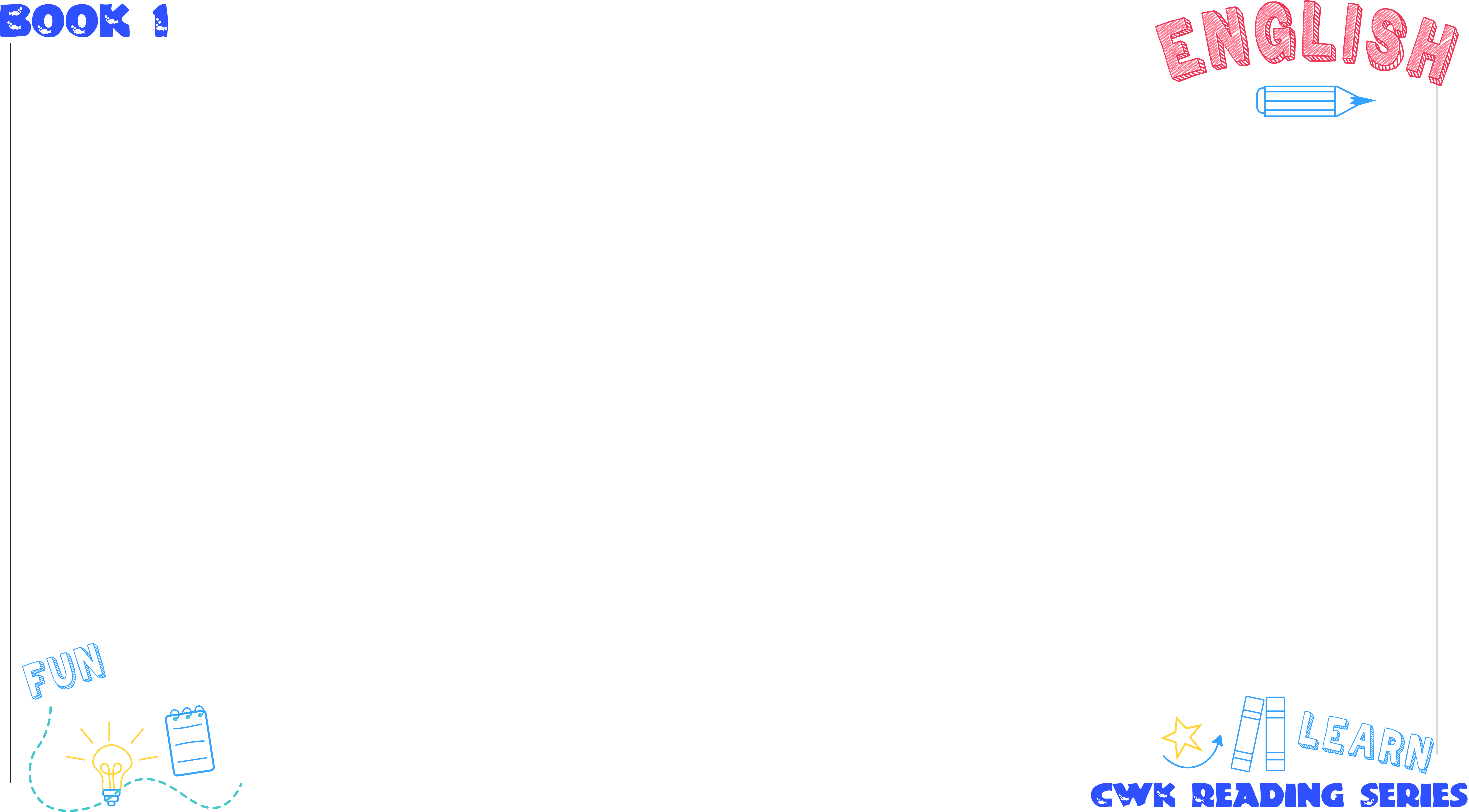 UNIT 5
11. It is December.
비인칭 it(해석하지 않음)
이다
12월
is
December
It
12월이다.
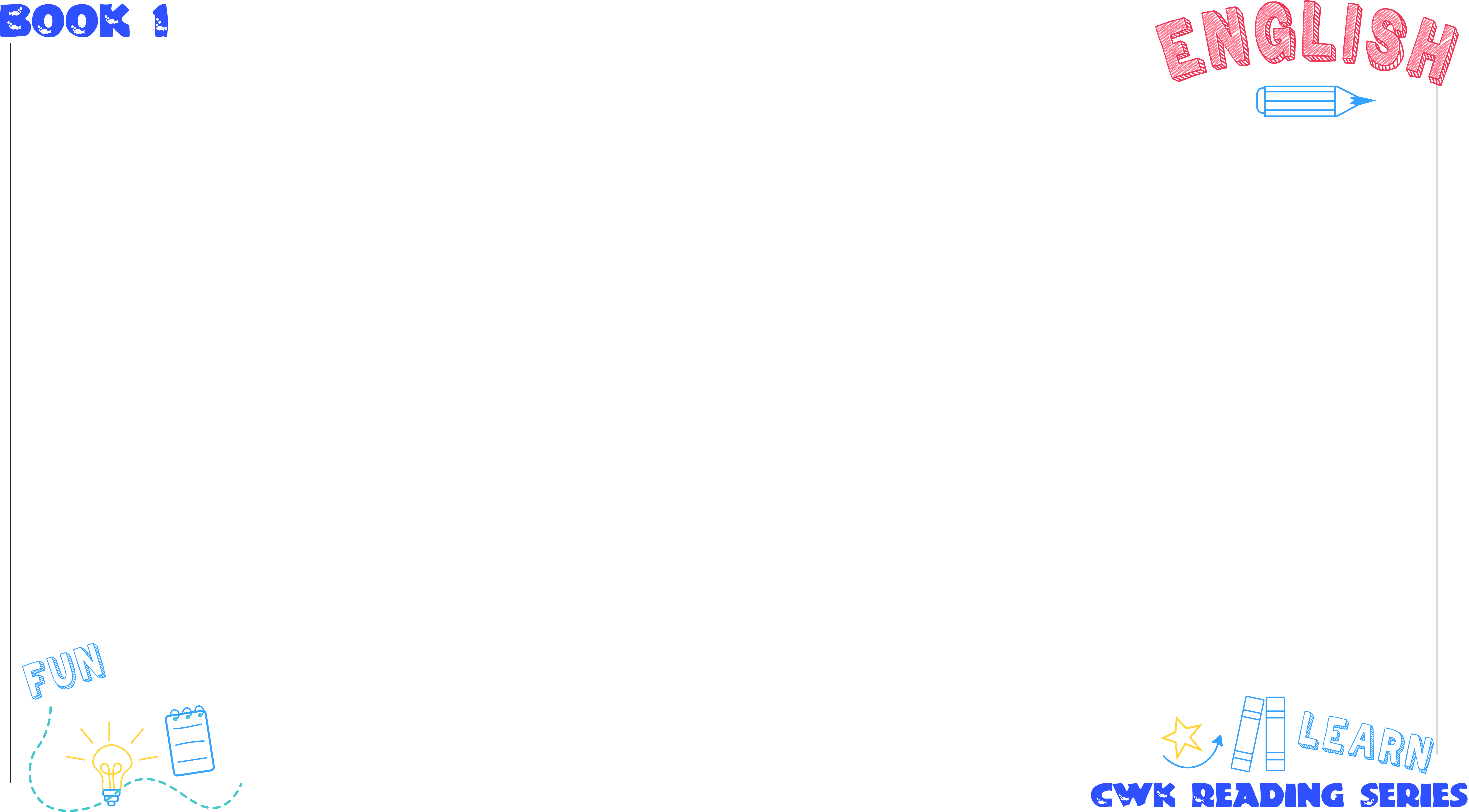 UNIT 5
12. It is cold and snows.
비인칭 it(해석하지 않음)
이다
12월
is
cold
It
and
그리고
눈이 내린다
snows
12월이고 눈이 내린다.
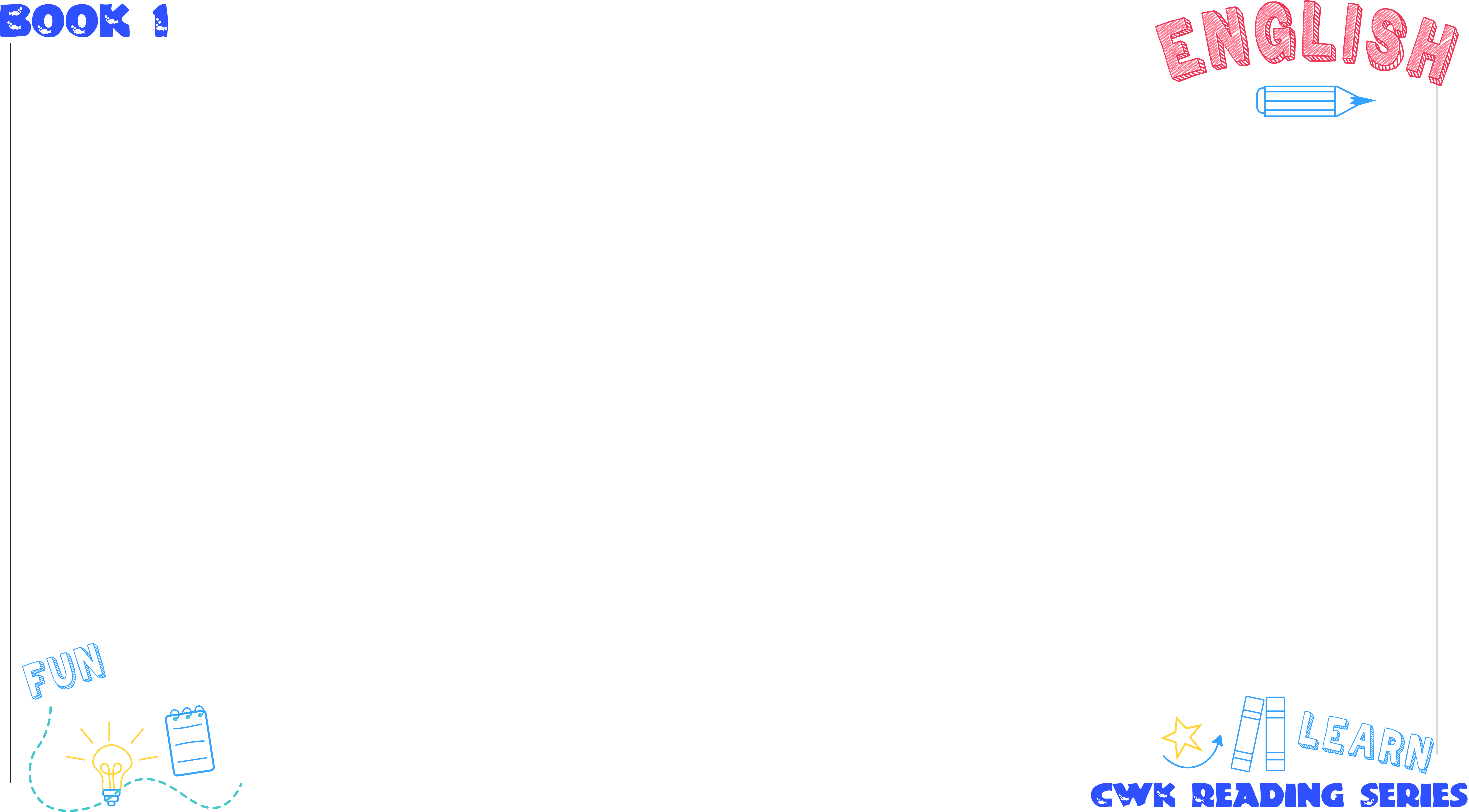 UNIT 5
13. People make snowmen and ride sleighs.
사람들은
만든다
눈사람을
make
snowmen
People
and
그리고
탄다
썰매를
ride
sleighs
사람들은 눈사람을 만들고 썰매를 탄다.
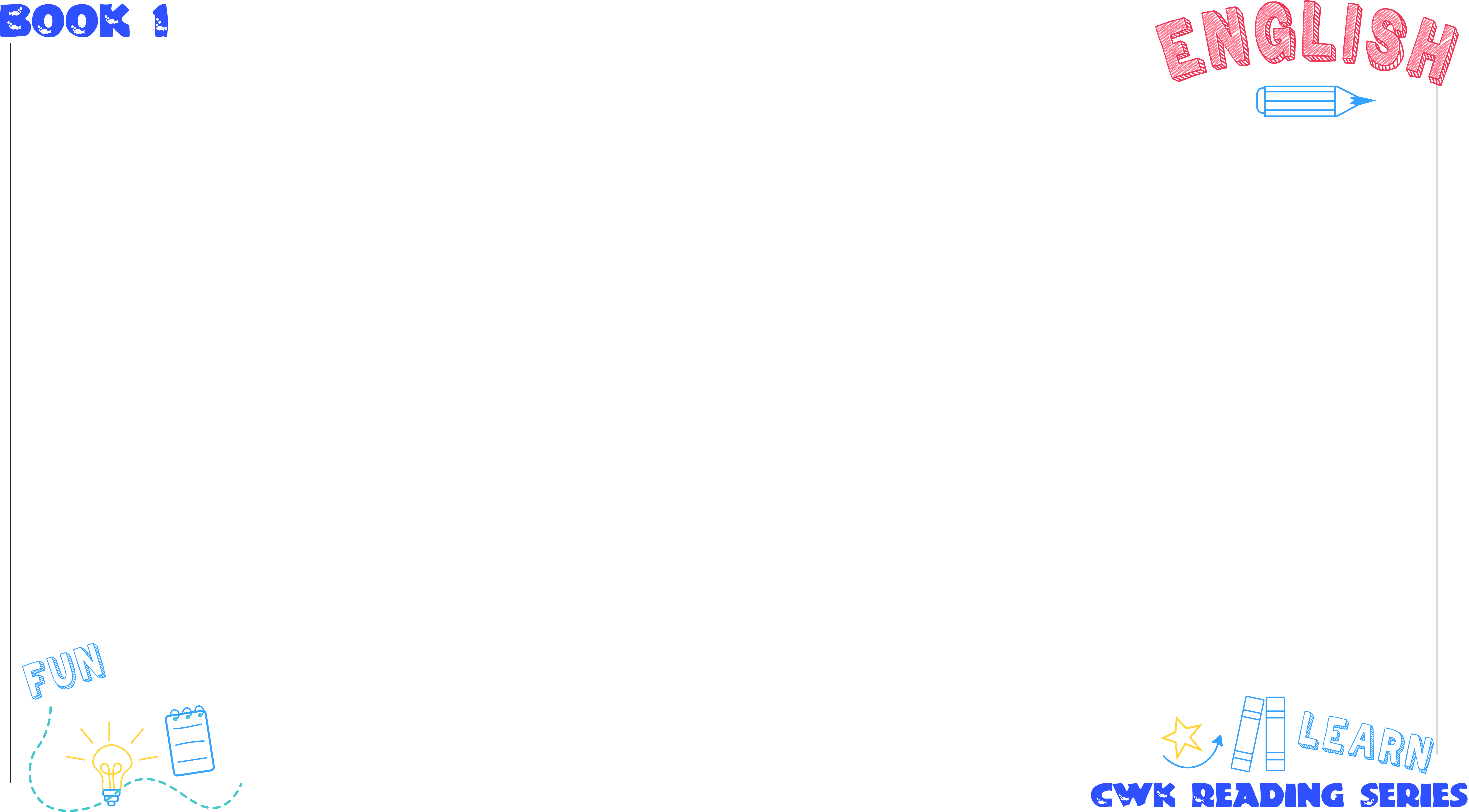 UNIT 5 - 영작연습
1. 우리는 사계절을 즐긴다. 
     [four seasons / we / enjoy]
We enjoy four seasons.
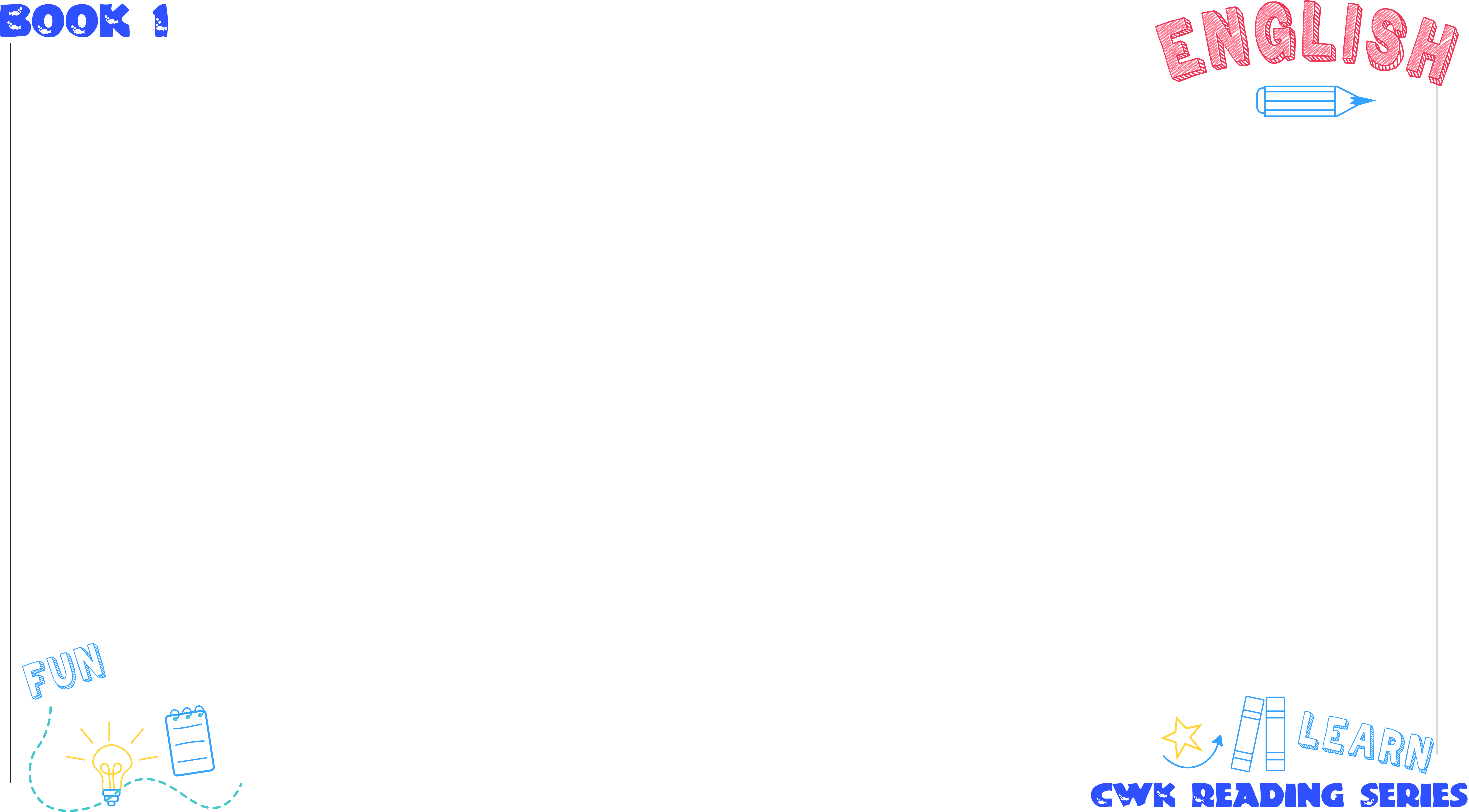 UNIT 5 - 영작연습
2. 봄이 온다. 
     [spring / comes]
Spring comes.
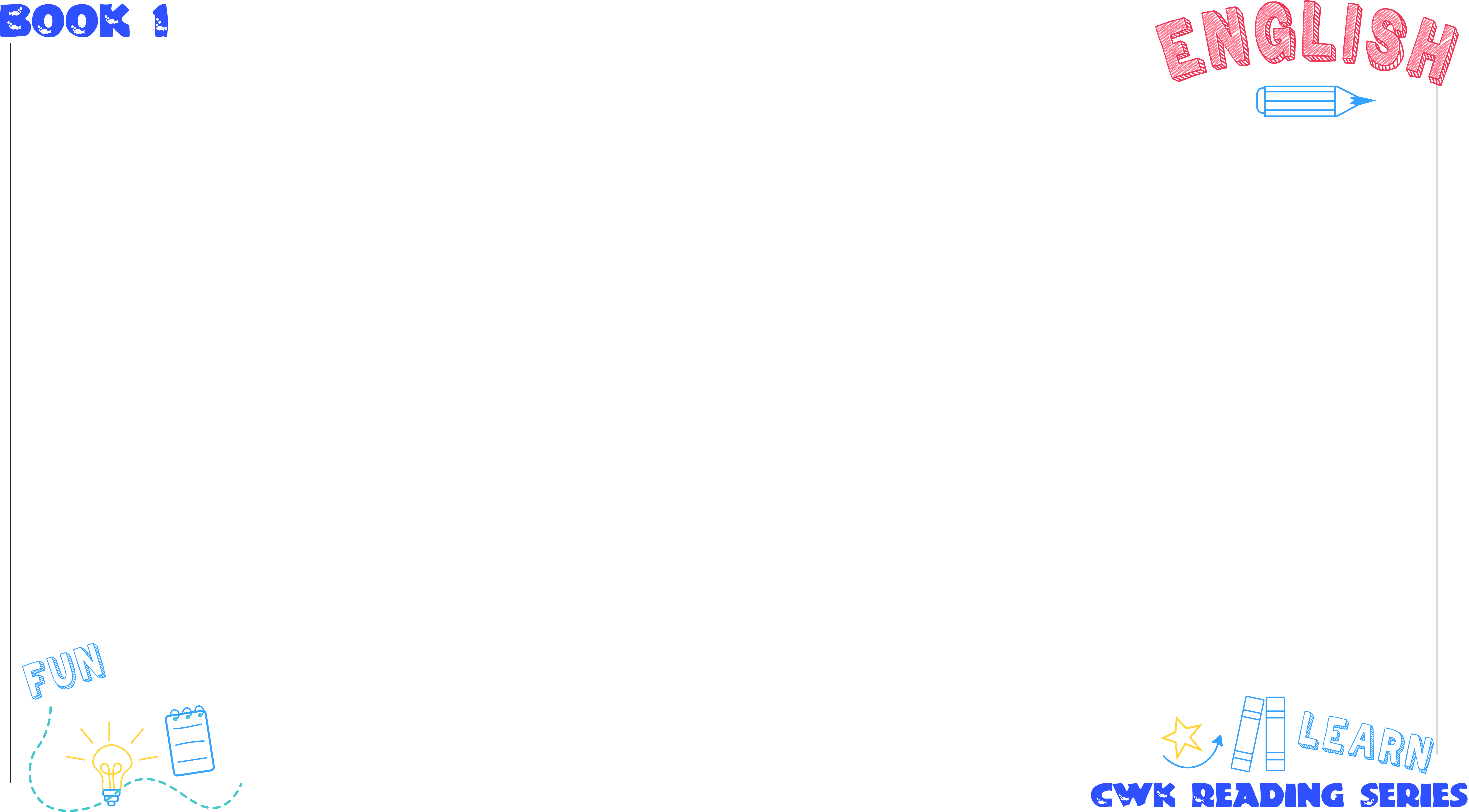 UNIT 5 - 영작연습
3. 꽃이 피어난다. 
     [flowers / blossom]
Flowers blossom.
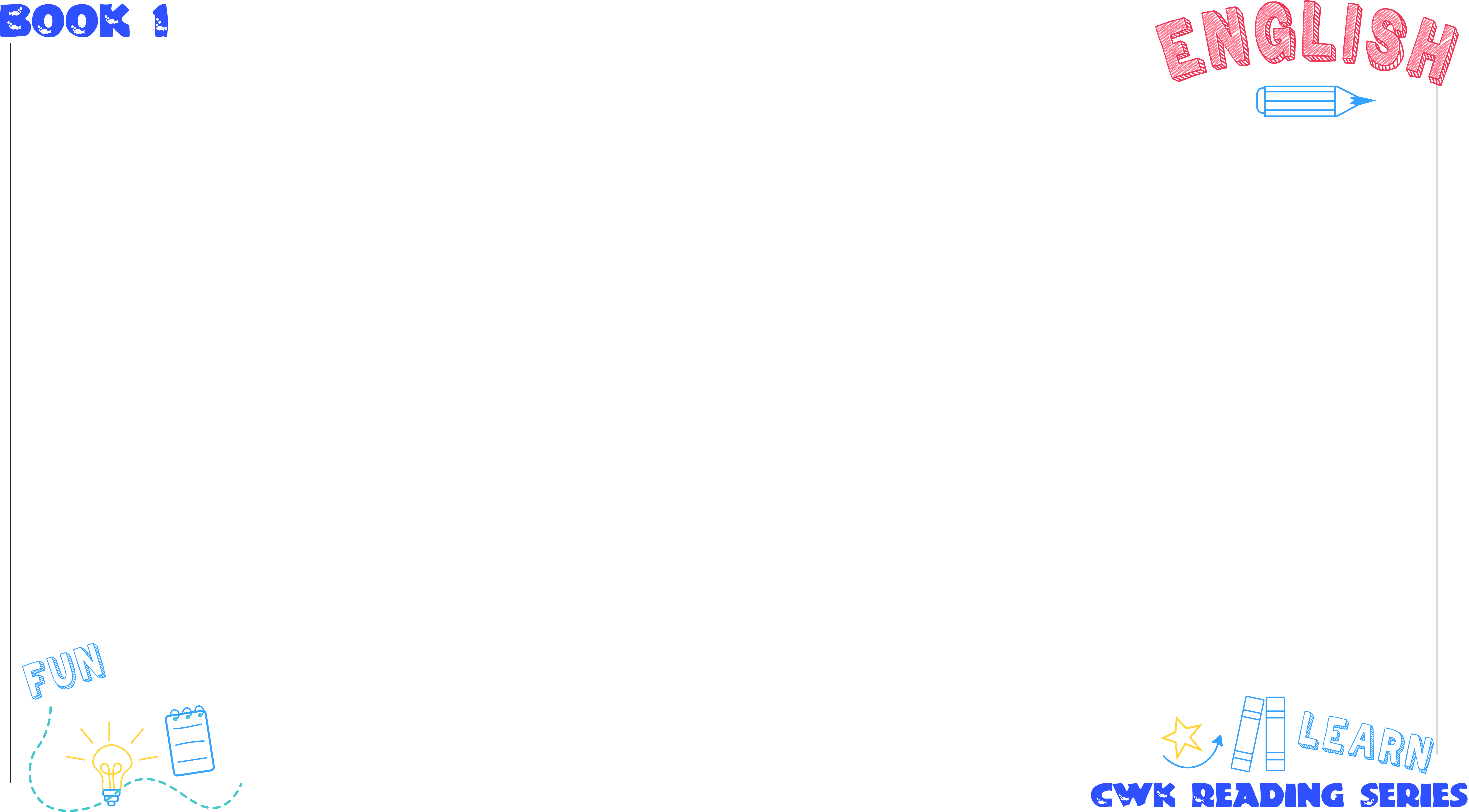 UNIT 5 - 영작연습
4. 여름이다! 아이들은 물놀이를 한다. 
     [it / splash / is / children / water / summer!]
It is summer! Children splash water.
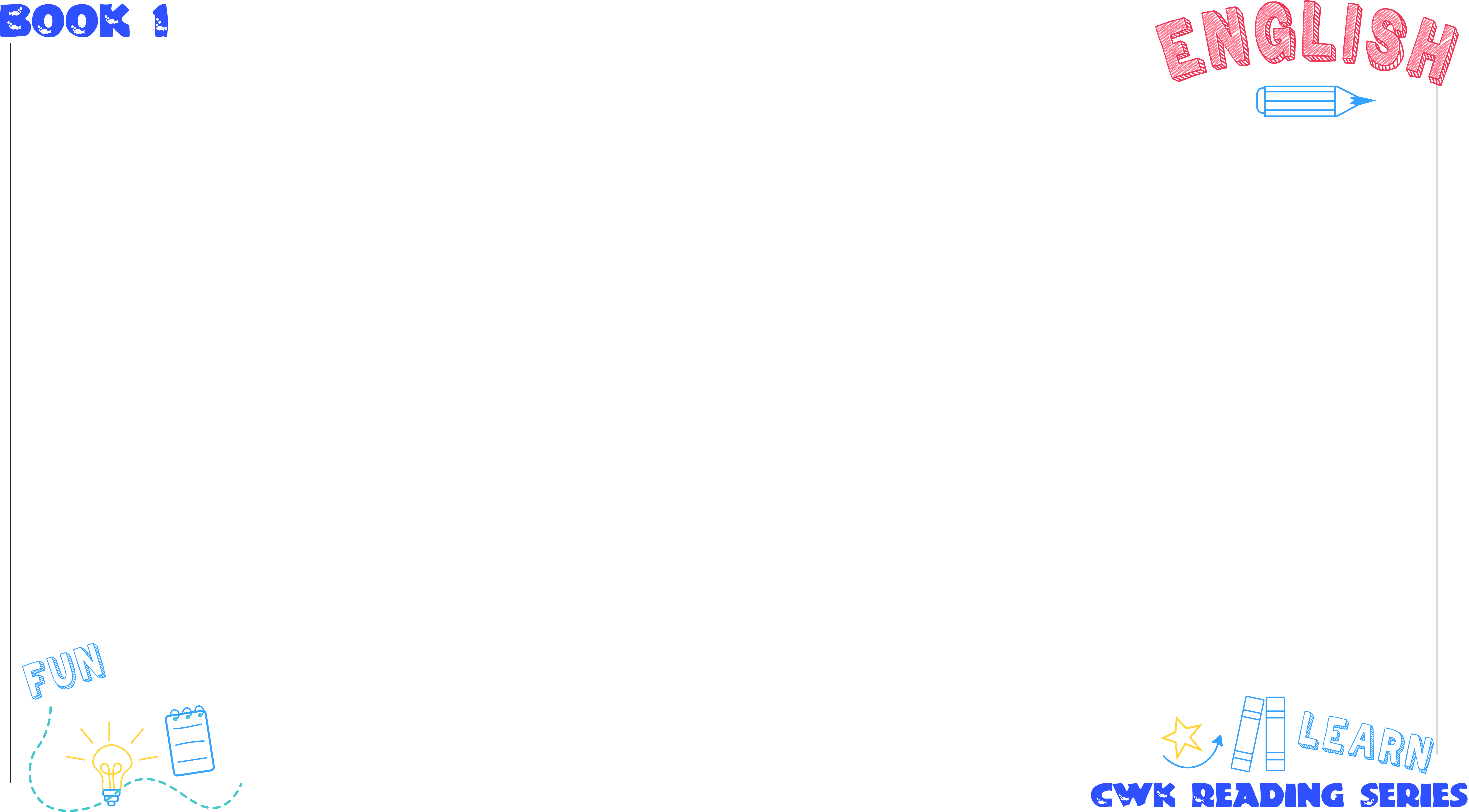 UNIT 5 - 영작연습
5. 가을이다. 나무들이 열매를 맺는다. 
     [fruits / fall / is / trees / it / bear]
It is fall. Trees bear fruits.
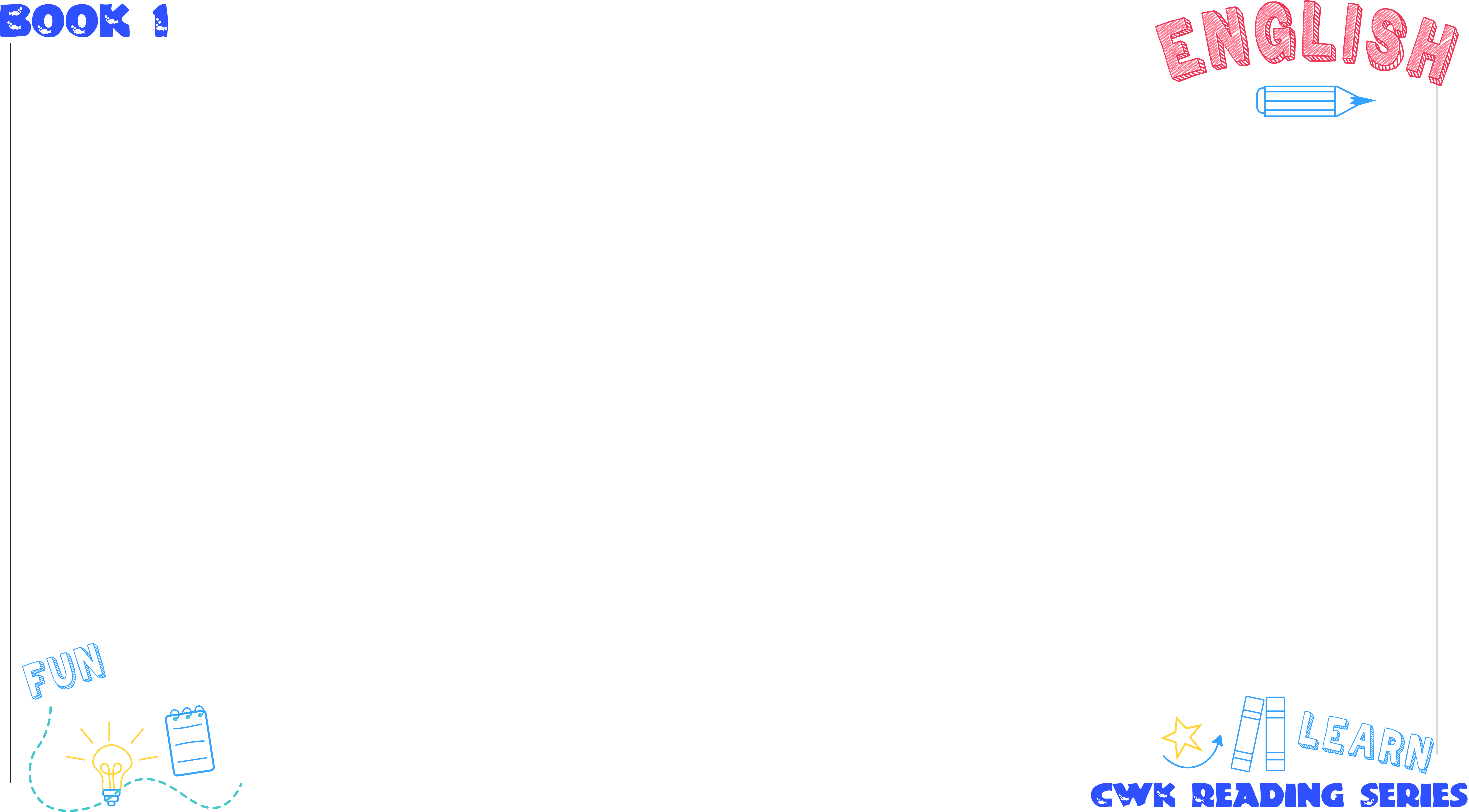 UNIT 5 - 영작연습
6. 겨울이다. 사람들은 썰매를 타고 스키(타기)를 즐긴다. 
     [sleighs / is / people / winter / skiing / and enjoy / it / ride]
It is winter. People ride sleighs and enjoy skiing.
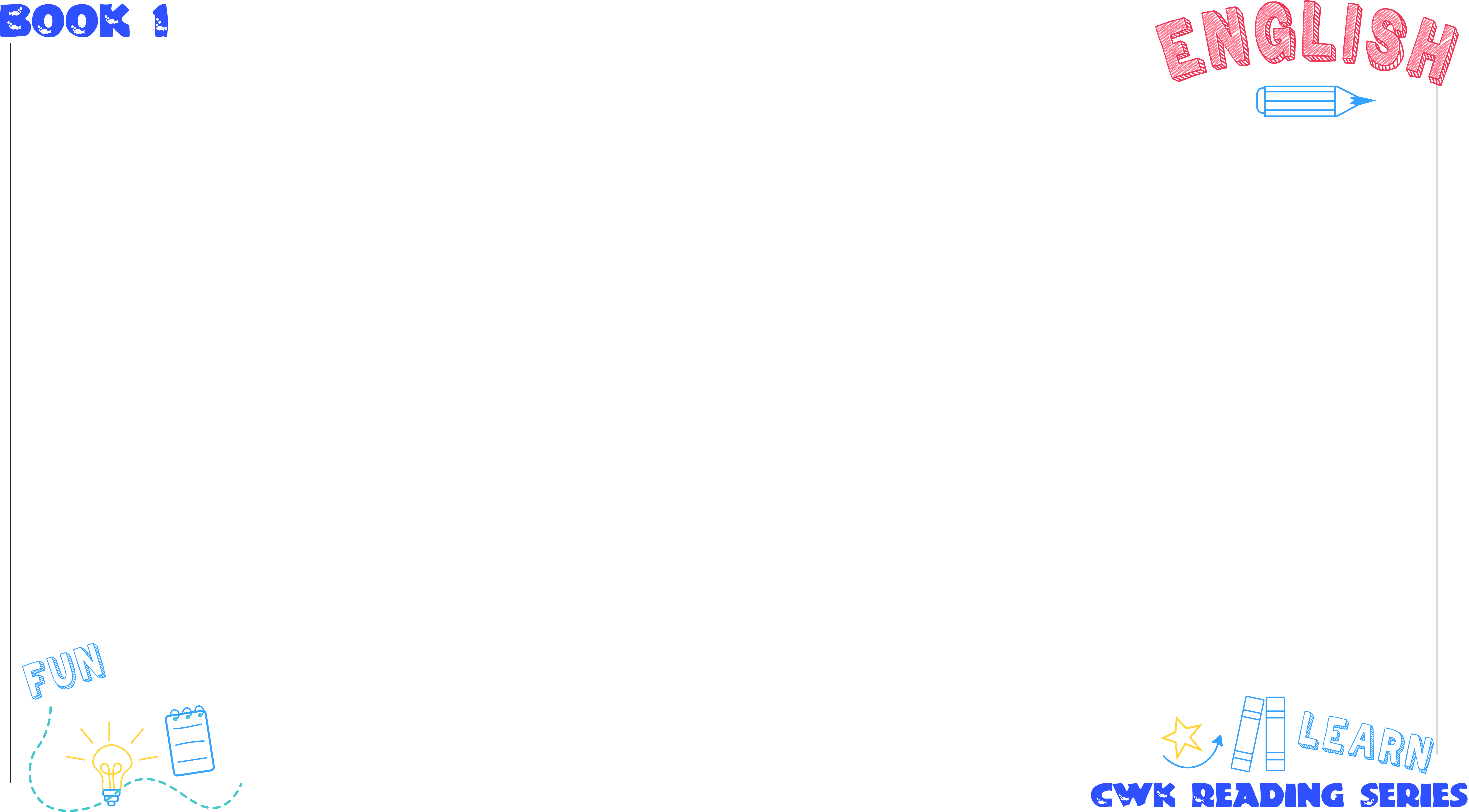 UNIT 5 - 영작연습
7. 사계절은 매년 온다. 
     [four seasons/ every year / come]
Four seasons come every year.